9th Honors 4.22.15
Turn in: 
Thesis statement


Take out : 

Pen/Pencil
Planner
Internet Device
iPad
Laptop
Desktop


Today’s Learning Objectives:

I can create describe the nature of power, politics, and government
Today’s Agenda:
Government Alive!
1.1 & 1.2—how’d it go?
Online text book

HW:
1.1 & 1.2 and answer the questions in your digital notebook
Government Alive! Online
Go to mrsteen.weebly.com
Click on “9th Grade” banner.
Click on “Government Alive! TCI Link”
Click on “Student Sign In”
Click on “Create Account” button
Enter: steenm@issaquah.wednet.edu for teacher email.
Continue with sign up—create your own username that you will REMEMBER!
Select which period you have SS.
Check it out!
Government Alive! Online
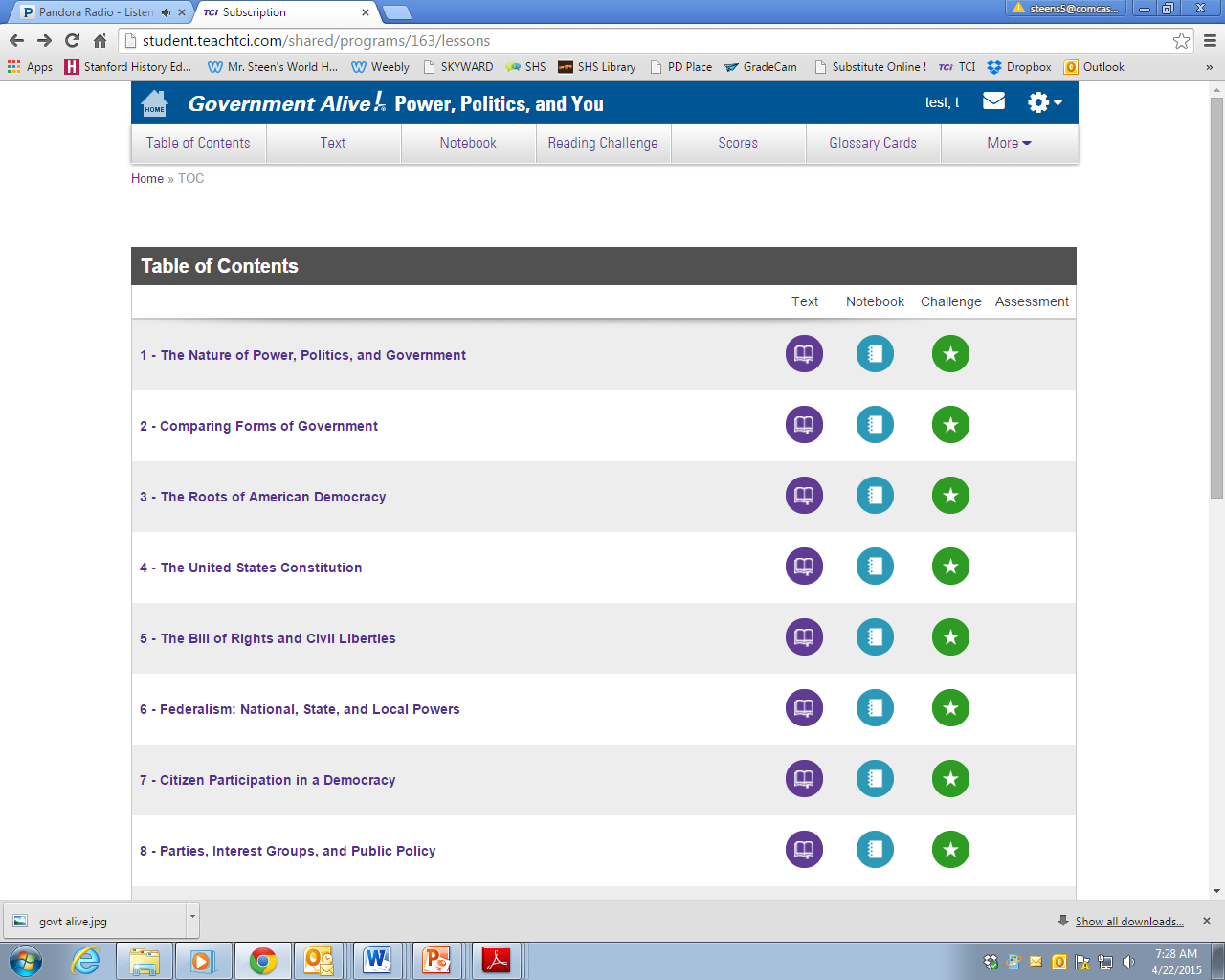 Text
Digital Notebook
Reading Challenge
Chapters
Government Alive! Online
If you have completed reading 1.1 & 1.2, please provide brief answers to the questions in the “Notebook.”
Try out the features of the online text—reading challenge, glossary, etc…